The Olympic Games
Citius, Altius, Fortius 
(faster, higher, stronger)
Zeus
In Greek mythology Zeus was ruler of both the Olympian gods and the human race.
Ancient Greeks held the Olympian Games every four years to celebrate and honor Zeus, the protector and ruler of mortals and the Olympian family of gods.
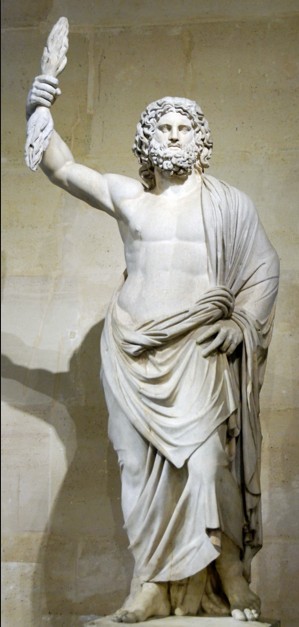 Ancient Olympic Games
The first Olympic Games were held in Greece in Olympia. First it was mentioned in 776 B.C. According to the legend, it was Heracles who first called the Games "Olympic" and established the custom of holding them every four years.
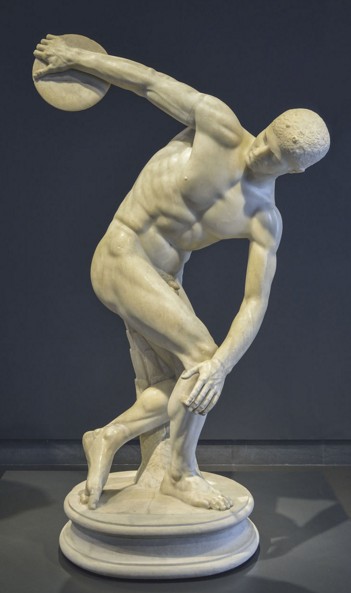 Modern Olympic Games
In the the 19 century Pierre de Coubertin gave the idea to held the Olympic Games again. To show the link with the past the games were organized in Greece,  in the Panathenaic stadium in Athens, in 1896.
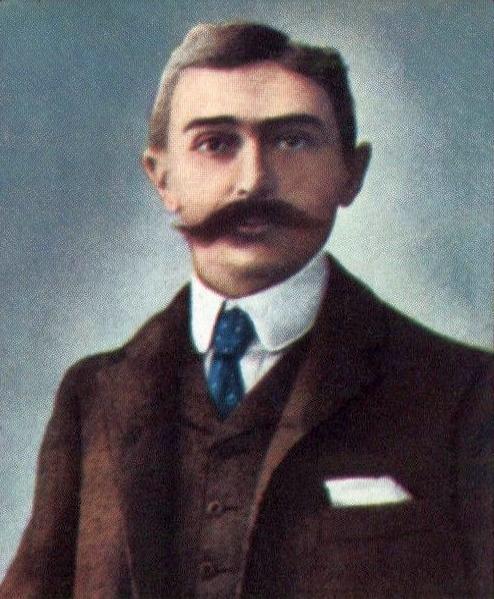 Pierre de Coubertin
Olympic Sports
The Olympic sports comprise all the sports contested in the Summer and Winter Olympic Games.
The Summer Olympics include 26 sports with 36 disciplines and about 300 events.
The Winter Olympics include 7 sports with 15 disciplines and about 80 events.
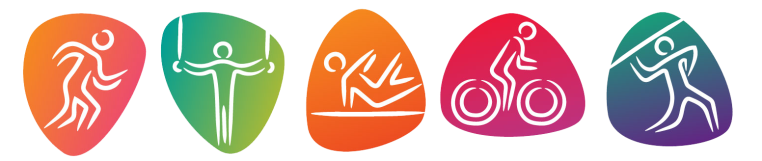 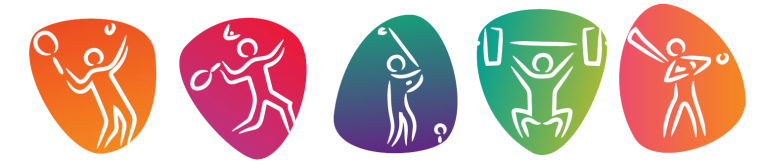 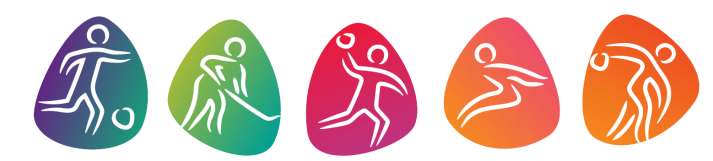 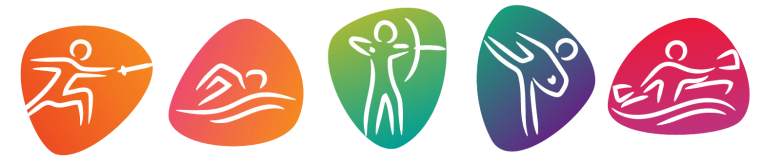 Winter  Olympics
The Winter Olympic Games were first held as a separate competition in 1924 at Chamonix-Mont-Blanc, France.
From that time until 1992, they took place the same year as the Summer Games.
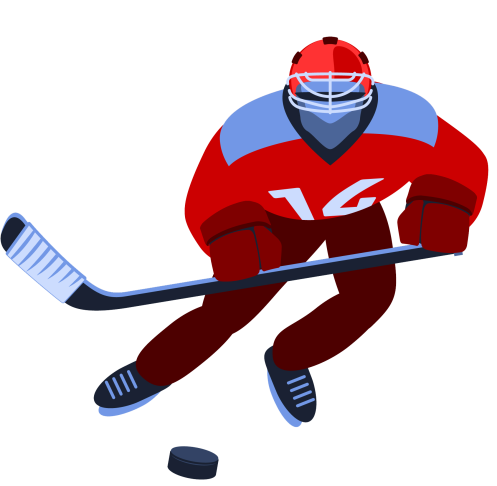 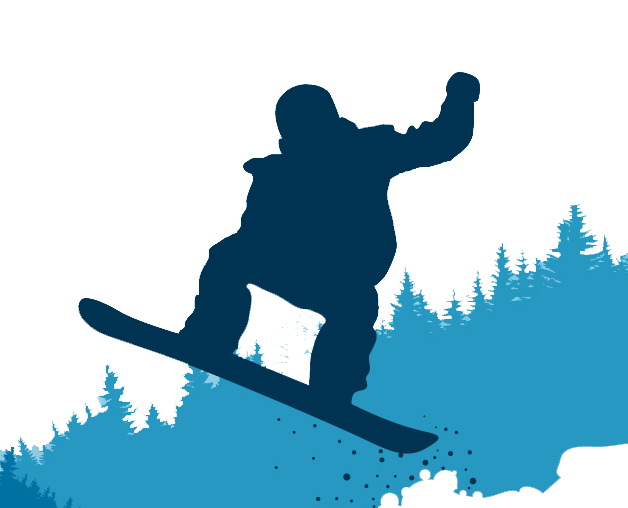 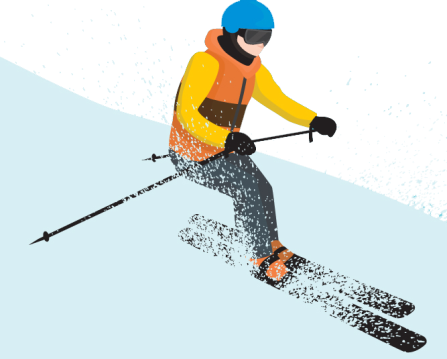 The Summer Games
The Summer Games are held during the summer season of the host country. They last for 16 days. Today, there are more than 270 events during the games. Over 15,000 athletes from 190 nations take part.
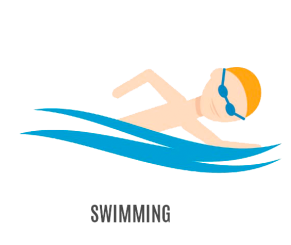 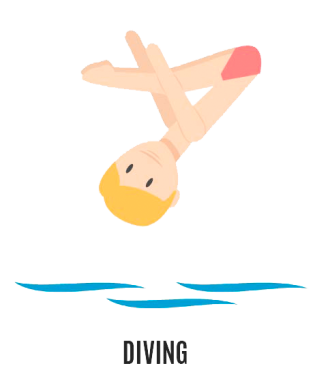 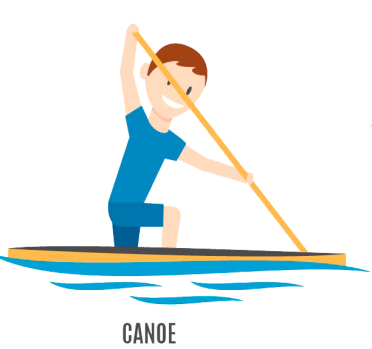 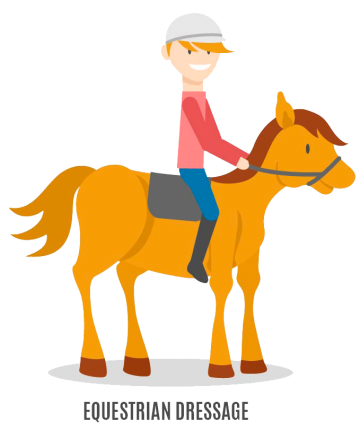 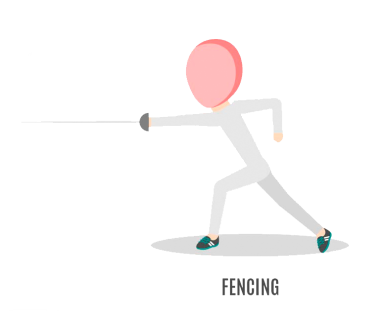 The Paralympic Games
The source of the term "Paralympic" is unclear. Probably it derives from the Greek preposition παρά, pará, para ("beside" or "alongside") and thus refers to a competition held in parallel with the Olympic Games. Or maybe it’s connected with the word  “paraplegic”.
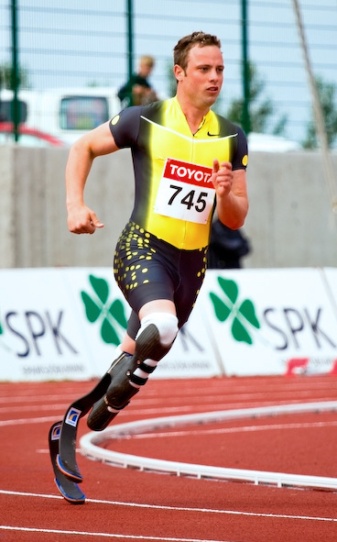 The symbol of the Paralympic Games is composed of three "agitos", coloured red, blue, and green, encircling a single point, on a white field.
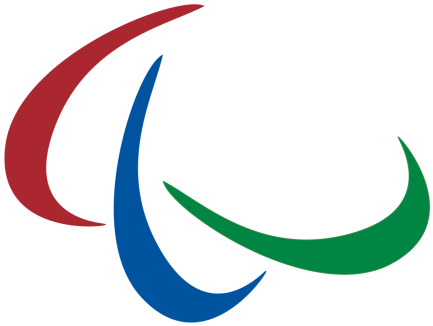 Olympic Motto
Quicker, higher, stronger
Olympic Fire
The Olympic flame is a symbol of spirit, knowledge and life. It is delivered from Olympia by a relay race to the site of games by the best sportsmen of the world. It burns from the opening ceremony until the end of the games.
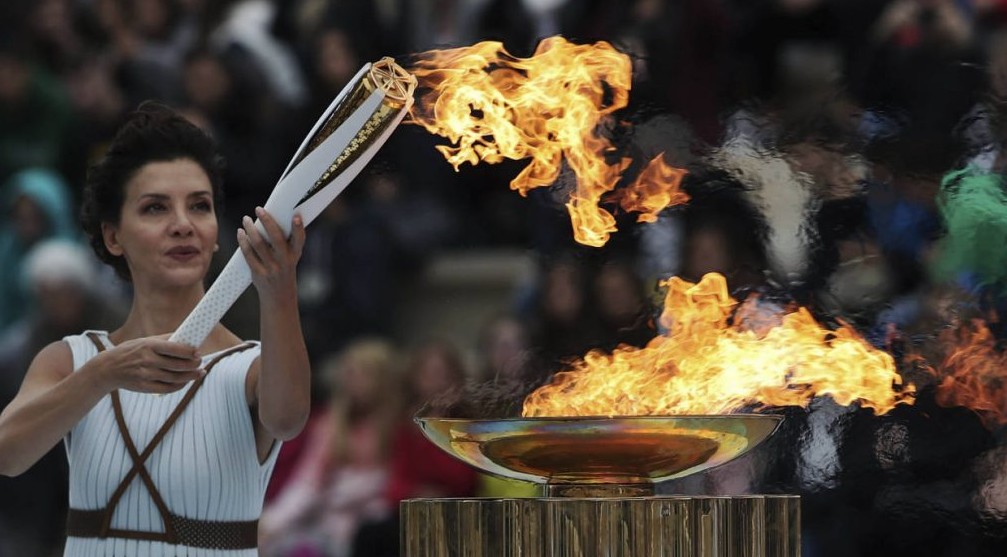 The Flag
The Olympic flag was presented on the summer Olympic Games in Antwerp in 1920. The Olympic flag is raised during the opening ceremony.
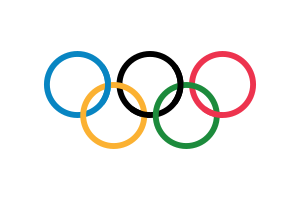 The Olympic Emblems
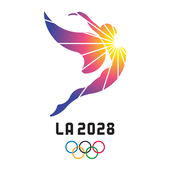 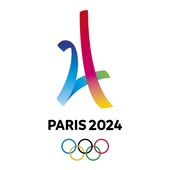 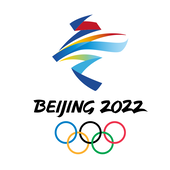 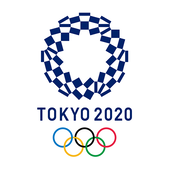 LA 2028
PARIS 2024
BEIJING 2022
TOKYO 2020
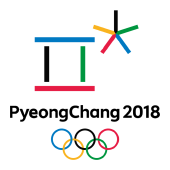 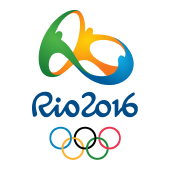 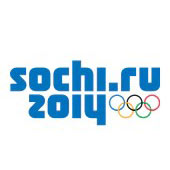 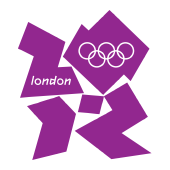 PYEONGCHANG 2018
RIO 2016
SOCHI 2014
LONDON 2012
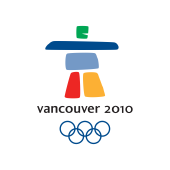 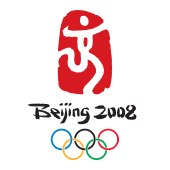 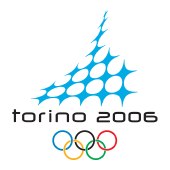 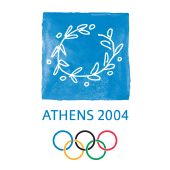 VANCOUVER 2010
BEIJING 2008
TURIN 2006
ATHENS 2004
The Olympic Emblems
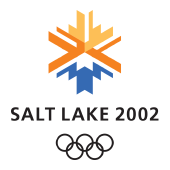 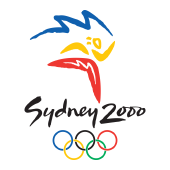 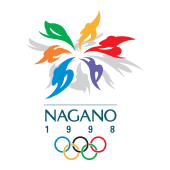 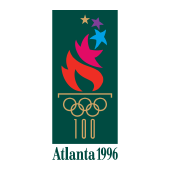 SALT LAKE CITY 2002
SYDNEY 2000
NAGANO 1998
ATLANTA 1996
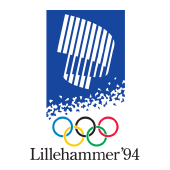 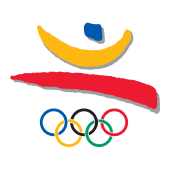 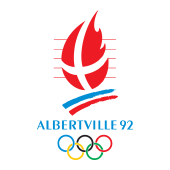 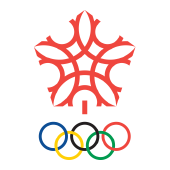 LILLEHAMMER 1994
BARCELONA 1992
ALBERTVILLE 1992
CALGARY 1988
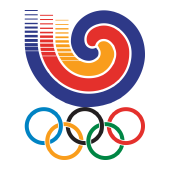 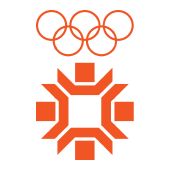 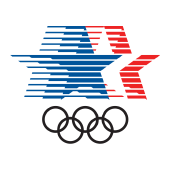 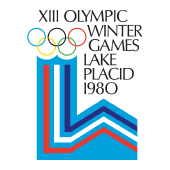 SEOUL 1988
SARAJEVO 1984
LOS ANGELES 1984
LAKE PLACID 1980
The Olympic Emblems
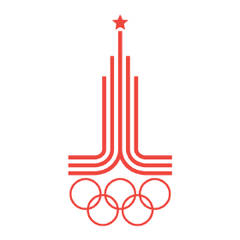 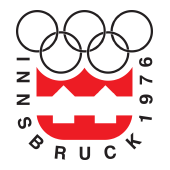 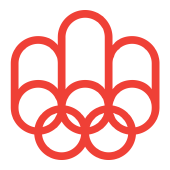 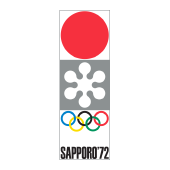 MOSCOW 1980
INNSBRUCK 1976
MONTREAL 1976
SAPPORO 1972
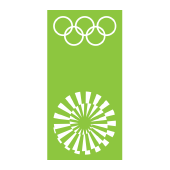 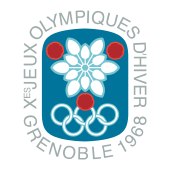 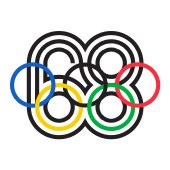 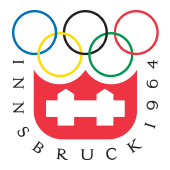 MUNICH 1972
GRENOBLE 1968
MEXICO 1968
INNSBRUCK 1964
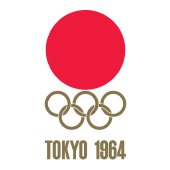 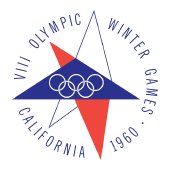 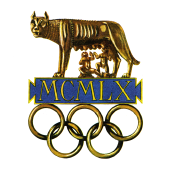 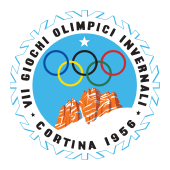 TOKYO 1964
SQUAW VALLEY 1960
ROME 1960
CORTINA D'AMPEZZO 1956
The Olympic Emblems
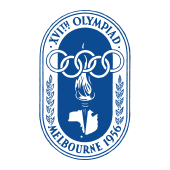 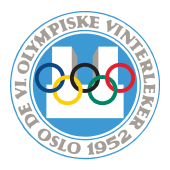 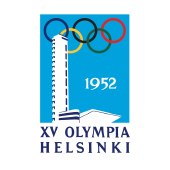 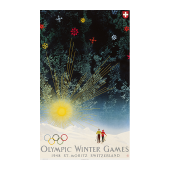 MELBOURNE - 
STOCKHOLM 1956
OSLO 1952
HELSINKI 1952
ST. MORITZ 1948
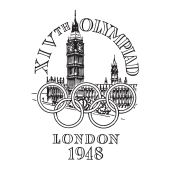 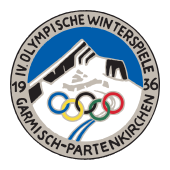 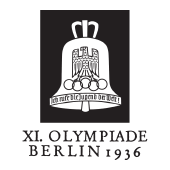 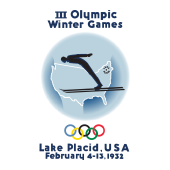 LONDON 1948
GARMISCH-
PARTENKIRCHEN 1936
BERLIN 1936
LAKE PLACID 1932
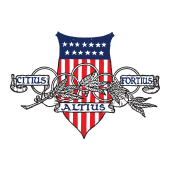 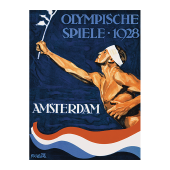 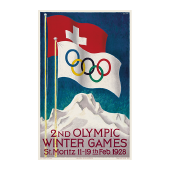 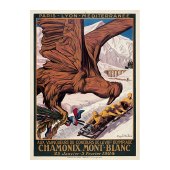 LOS 
ANGELES 1932
AMSTERDAM 1928
ST. MORITZ 1928
CHAMONIX 1924
The Olympic Emblems
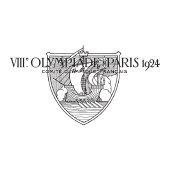 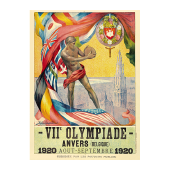 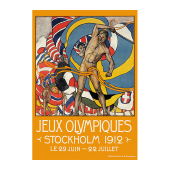 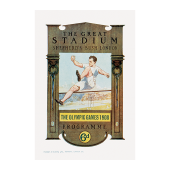 PARIS 1924
ANTWERP 1920
STOCKHOLM 1912
LONDON 1908
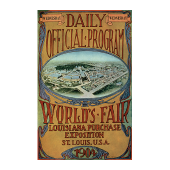 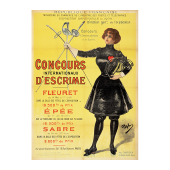 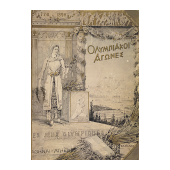 ST LOUIS 1904
PARIS 1900
ATHENS 1896
The Olympic Mascots
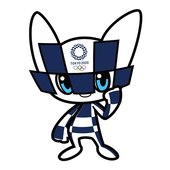 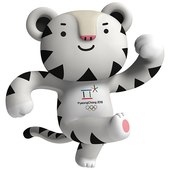 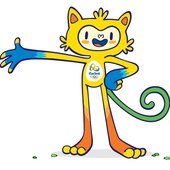 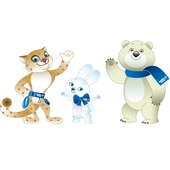 TOKYO 2020
PYEONGCHANG 2018
RIO 2016
SOCHI 2014
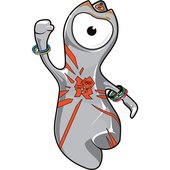 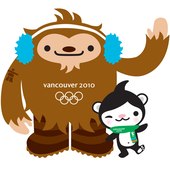 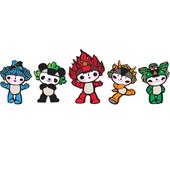 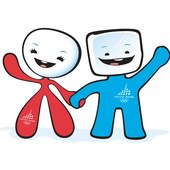 LONDON 2012
VANCOUVER 2010
BEIJING 2008
TURIN 2006
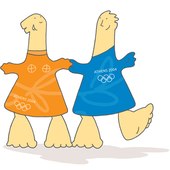 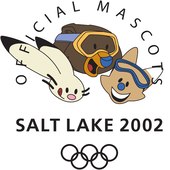 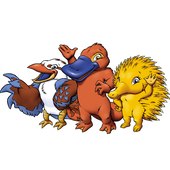 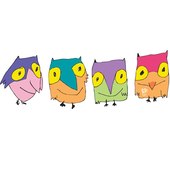 ATHENS 2004
SALT LAKE CITY 2002
SYDNEY 2000
NAGANO 1998
The Olympic Mascots
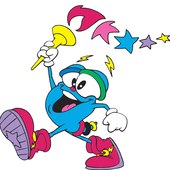 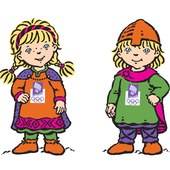 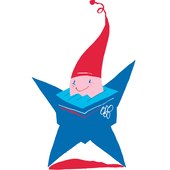 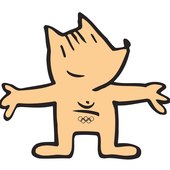 ATLANTA 1996
LILLEHAMMER 1994
ALBERTVILLE 1992
BARCELONA 1992
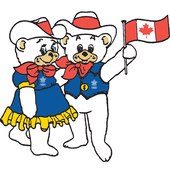 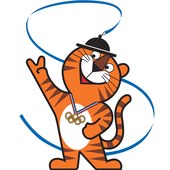 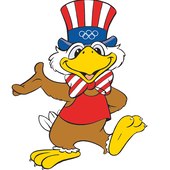 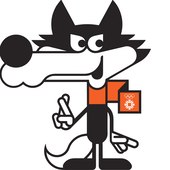 CALGARY 1988
SEOUL 1988
LOS ANGELES 1984
SARAJEVO 1984
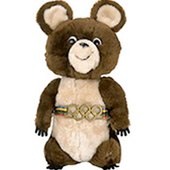 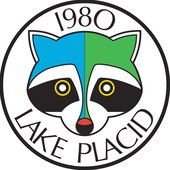 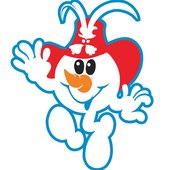 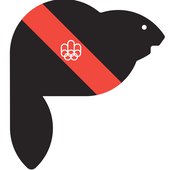 MOSCOW 1980
LAKE PLACID 1980
INNSBRUCK 1976
MONTREAL 1976
The Olympic Mascots
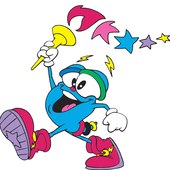 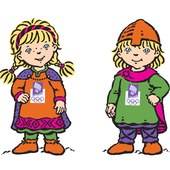 MUNICH 1972
GRENOBLE 1968
Did you like this Presentation?
Please share it.


Thank you!
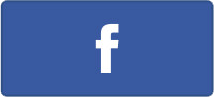 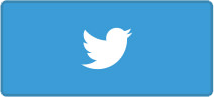 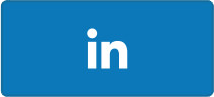 free-slides.net